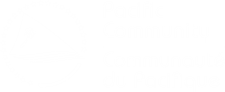 The Pacific Geospatial and Surveying Council Strategy
Paserio Samisoni, PGSC Vice-Chair
29 November 2016
What is the PGSC?
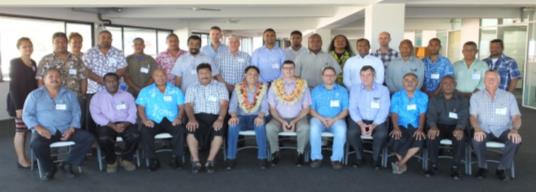 Independent regional body advancing geospatial and surveying standards and capacity
Established in the margins of the 2014 GIS/RS User Conference
Governed by the PGSC Charter endorsed by 11 Pacific Island governments
Supported by PGSC Partnership Desk (SPC)

For more info, visit: http://gsd.spc.int/pgsc/
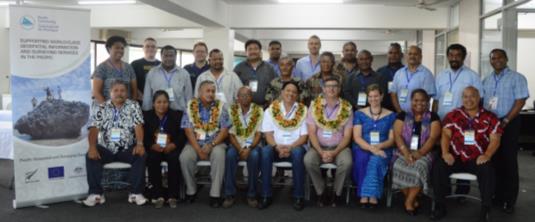 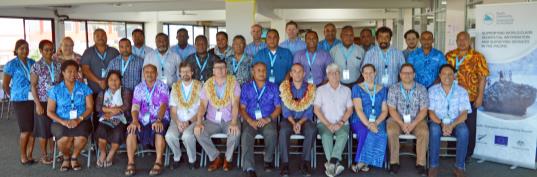 PGSC Vision
Sustainable development in the Pacific enabled by world class geospatial information and surveying services.
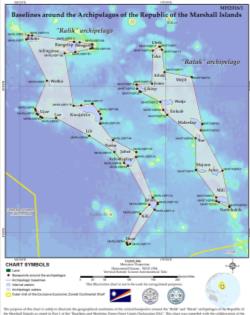 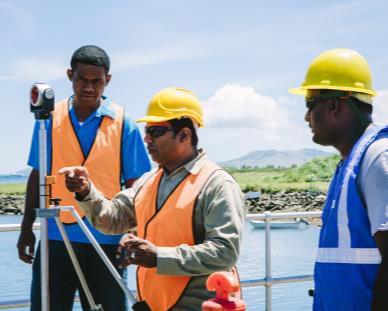 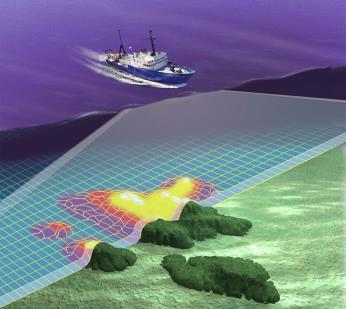 PGSC Strategy
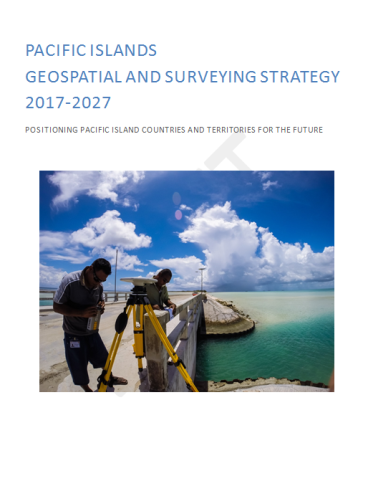 10-year regional plan for developing geospatial and surveying capacity
Collaborative process
Member ownership
Purpose
PGSC  Strategy Goals
Endorsement
Members endorsed the strategy on 25 Nov
Plan to publish and launch by 2nd quarter 2017
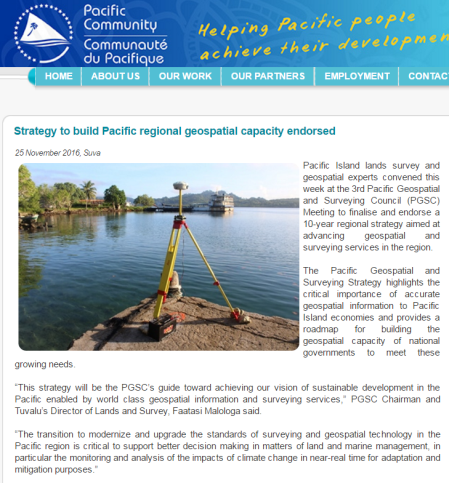 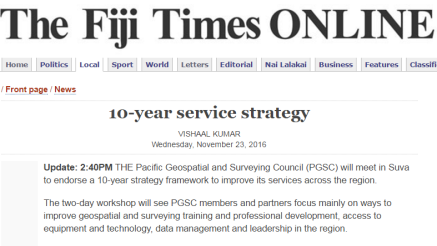 What is already happening?
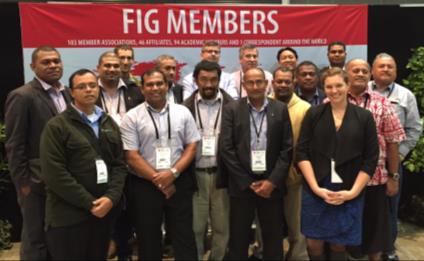 May 2016- PGSC mentioned in FIG Christchurch Declaration
Aug 2016- Baseline capacity assessments begun
Oct 2016- PGSC represented and support for PGSC recommended at UN-GGIM AP Plenary
Nov 2016- 1st PGSC hosted workshop on Vertical Datums
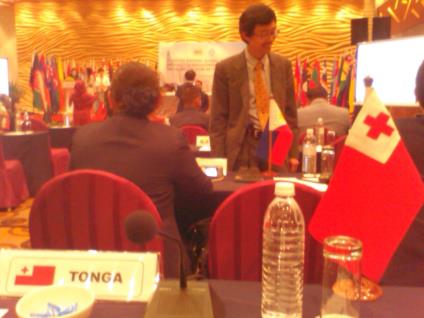 [Speaker Notes: In support of the Strategy…]
Many thanks for the support to date!
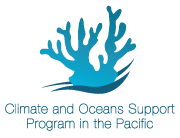 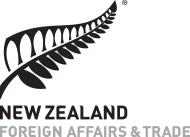 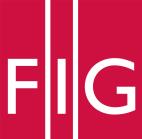 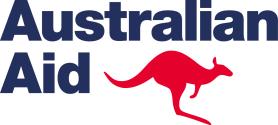 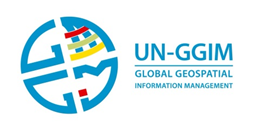 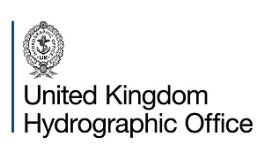 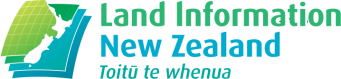 What comes next?
Complete baseline capacity assessments and country development plans
PGSC Working Groups to drive work on the 4 Goals
More regional training opportunities
PGSC Partnership desk to support and develop communications plan for the Strategy
Public and private sector partnerships
Continued implementation, monitoring, evaluation and learning…
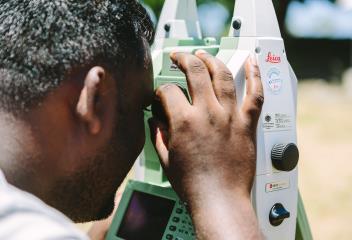 Vinaka vakalevuMany thanks
QUESTIONS?